مراجعة كاملة لمادة توحيد
لصف الثالث متوسط
الفصل الدراسي الثاني / الدراسات الإسلامية
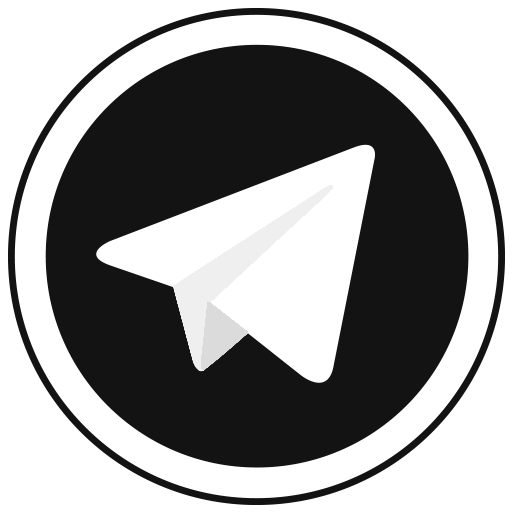 قناة البيان للعروض والعلوم الشرعية
الصف الثالث متوسط
مراجعة 
لمادة التوحيد
ابدأ
الدليل على وجوب نسبة النعم لله تعالى من القرآن الكريم :
 قال تعالى :
 1-(  وَمَا بِكُم مِّن نِّعْمَةٍ فَمِنَ اللَّهِ)
 2- ( وَإِن تَعُدُّوا نِعْمَةَ اللَّهِ لَا تُحْصُوهَا ۗ إِنَّ اللَّهَ لَغَفُورٌ رَّحِيمٌ ).
3-( فَكُلُوا مِمَّا رَزَقَكُمُ اللَّهُ حَلَالًا طَيِّبًا وَاشْكُرُوا نِعْمَتَ اللَّهِ إِن كُنتُمْ إِيَّاهُ تَعْبُدُونَ) .
اضغط هنا لإظهار الإجابة
( وَمَا بِكُم مِّن نِّعْمَةٍ فَمِنَ اللَّهِ)
السؤال التالي
من أركان الشكر :
 1- الإقرار بالنعمة فقط
 2- الإقرار بالنعمة ونسبتها إلى المنعم وبذلها فيما يحب المنعم عز و جل
 3-قول الحمدلله بعد الأكل فقط
اضغط هنا لإظهار الإجابة
الإقرار بالنعمة ونسبتها إلى المنعم وبذلها فيما يحب المنعم عز و جل
السؤال التالي
المحافظة على صلاة الفجر في وقتها 
نوع الشكر هنا ؟
اضغط هنا لإظهار الإجابة
شكر واجب
السؤال التالي
" قال تعالى " يَا أَيُّهَا الَّذِينَ آمَنُوا أَطِيعُوا اللَّهَ وَأَطِيعُوا الرَّسُولَ وَأُولِي الْأَمْرِ مِنكُمْ ۖ دلت هذه الأية على ان حكم طاعة ولاة الأمر ؟
اضغط هنا لإظهار الإجابة
واجبه
السؤال التالي
من فوائد لزوم الجماعة ؟
 1- رضا الله ، وتطبيق لشرع الله وسنة نبيه 
 2- اجتماع الكلمة استقرار المجتمع والنهوض بالأمة 
 3- عدم انتصار للحق 
 4- لا شيء مما سبق
اضغط هنا لإظهار الإجابة
1- رضا الله ، وتطبيق لشرع الله وسنة نبيه 
 2- اجتماع الكلمة استقرار المجتمع والنهوض بالأمة
السؤال التالي
حكم وصف انسان بـ : مالك الملك
اضغط هنا لإظهار الإجابة
محرم
السؤال التالي
سبب تغيير النبي صلى الله عليه وسلم اسم الصحابي من  (أبي الحكم)  إلى  (أبي شريح) هو
اضغط هنا لإظهار الإجابة
لأن الله هو الحكم
السؤال التالي
الدليل على تحريم الخروج على ولاة الأمر :
 قال تعالى :
1- (يا أيها الذين آمنوا أطيعوا الله وأطيعوا الرسول وأولي الأمر منكم)
2-(وأن هذا صراطي مستقيما فاتبعوه...)
اضغط هنا لإظهار الإجابة
(يا أيها الذين آمنوا أطيعوا الله وأطيعوا الرسول وأولي الأمر منكم)
السؤال التالي
ما الأسباب التي لأجلها حذر العلماء من جماعة الإخوان المسلمين؟
اضغط هنا لإظهار الإجابة
[ لأنها جماعة منحرفة - قائمة على منازعة ولاة الأمر والخروج عليهم ، وإثارة الفتن في الدول ، وزعزعة التعايش في الوطن الواحد ، ووصف المجتمعات الإسلامية بالجاهلية ولم يظهر عليها عناية بالعقيدة الإسلامية ولا بعلوم الكتاب والسنة ]
السؤال التالي
ماهي درجات الشكر .؟
اضغط هنا لإظهار الإجابة
شكر واجب / وشكر مستحب
السؤال التالي
ما هو الشكر الواجب ؟
اضغط هنا لإظهار الإجابة
هو أن يأتي بالواجبات ويتجنب المحرمات
السؤال التالي
ما هو الشكر المستحب ؟
اضغط هنا لإظهار الإجابة
هو أن يعمل بنوافل والطاعات بعد أداء الفرائض واجتناب المحرمات
السؤال التالي
ما حكم من اقر النعمة بقلبه وهو بلسانه يضيفها لله وتارة يضيفها نفسه أو غيره ؟
اضغط هنا لإظهار الإجابة
كفر اصغر
السؤال التالي
ما حكم من انكر نعم الله بقلبه ولسانه ؟
اضغط هنا لإظهار الإجابة
كفرًا أكبر
السؤال التالي
ماذا يجب على من نسب النعمة إلى غير الله ؟
اضغط هنا لإظهار الإجابة
عليه التوبة وأن يجاهد نفسه على تحقيق التوحيد
السؤال التالي
حكم قول الشخص هذا مالي ورثته عن آبائي 
منكر النعمة بقلبة ومعتقدًا انها منه وحده ؟
اضغط هنا لإظهار الإجابة
كفر أكبر منافي لتوحيد
السؤال التالي
حكم القول بـ 
منحت الطبيعة أسباب الحياة على الأرض
اضغط هنا لإظهار الإجابة
شرك أكبر
السؤال التالي
حكم القول بـ 
بفضل نجوم الوسم كثرت الأمطار
اضغط هنا لإظهار الإجابة
شرك  أصغر
السؤال التالي
حكم القول بـ
الله يسر للإنسان أسباب التقدم الطبي والصناعي
اضغط هنا لإظهار الإجابة
إن كان يقصد به الاخبار فهذا يجوز 
وأن قصد نسبتها للإنسان فهو كفر
السؤال التالي
ما الأثار المترتبه على كفر النعم ؟
اضغط هنا لإظهار الإجابة
زوال النعمة والمباغتة بالعذاب ،الابتلاء بالجوع ، نقص الانفس والموت حلول غضب الله نقص الثمرات
السؤال التالي
حكم القول بـ ما شاء الله وشئت 
معتقدا المساواة
اضغط هنا لإظهار الإجابة
شكر أكبر
السؤال التالي
حكم الفظ بـ 
ما شاء الله ثم شئت
اضغط هنا لإظهار الإجابة
جائز
السؤال التالي
حكم الحلف بالنبي عليه الصلاة والسلام
اضغط هنا لإظهار الإجابة
شرك
السؤال التالي
حكم التسمي بأسماء الله تعالى التي اختص بها نفسه سبحانه
اضغط هنا لإظهار الإجابة
شرك
السؤال التالي
حكم التسمي بـ عبدالله
اضغط هنا لإظهار الإجابة
جائز
السؤال التالي
ما هو تعريف لزوم الجماعة ؟
اضغط هنا لإظهار الإجابة
هو الاجتماع على الكتاب والسنة والسمع والطاعة لولاة أمر المسلمين
السؤال التالي
استدلي على وجوب طاعة ولاة الأمر
اضغط هنا لإظهار الإجابة
قال تعالى "يا أيها الذين آمنوا أطيعوا الله وأطيعوا الرسول وأولي الأمر منكم"
السؤال التالي
معنى الطاعة ؟
اضغط هنا لإظهار الإجابة
ضد المعصية ومعناها امتثال الأمور واجتناب النهي
السؤال التالي
معنى طاعة الله ورسوله  ؟
اضغط هنا لإظهار الإجابة
الاستجابة والانقياد لأمر الله وامر الرسول والتسليم والرضى بذلك الامر دون تردد
السؤال التالي
من أثار تحكيم شرع الله ما يلي 
تحقيق التوحيد 
تحقيق متابعة النبي 
بسط الرزق 
جميع ما ذكر
اضغط هنا لإظهار الإجابة
جميع ما ذكر
السؤال التالي
استدلي على وجوب طاعة الله ورسوله ؟
اضغط هنا لإظهار الإجابة
قال تعالى "وَأَطِيعُوا اللَّهَ وَرَسُولَهُ إِنْ كُنْتُمْ مُؤْمِنِينَ "
السؤال التالي
الطاعة حق لمن ؟
اضغط هنا لإظهار الإجابة
الطاعة حق لله سبحانه وتعالى فهو المالك المعبود المطاع .
السؤال التالي
طاعة الله وطاعة رسوله تترتب عليها أمر هو ؟
اضغط هنا لإظهار الإجابة
الجزاء العظيم في الآخرة
السؤال التالي
ماهي الطاعة التابعة لطاعة الله و رسوله ؟
اضغط هنا لإظهار الإجابة
طاعة ولاة الأمر ، طاعة أهل العلم ، طاعة الزوجة لزوجها ، طاعة الوالدين
السؤال التالي
أهل العلم ينهون عن طاعتهم فيما يخالف أمر الله 
العبارة صحيحة أم خاطئة
اضغط هنا لإظهار الإجابة
صحيحة
السؤال التالي
عددي بعض صور الاستهزاء ؟
اضغط هنا لإظهار الإجابة
الاستهزاء بالله وبالرسول وبشعائرالدين والمؤمنين
السؤال التالي
من أمثلة الاستهزاء بالمؤمنين 
الاستهزاء بالحج والصلاة 
الإجابة صحيحة ام خاطئة
اضغط هنا لإظهار الإجابة
خاطئة
السؤال التالي
السخرية بحجاب المرأة 
يعد من الاستهزاء ...........
اضغط هنا لإظهار الإجابة
ببعض أوامر الدين
السؤال التالي
يعد القول بأن تحكيم الشريعة من الرجعية
من ................
اضغط هنا لإظهار الإجابة
الاستهزاء بتحكيم الشريعة الإسلامية
السؤال التالي
ما حكم الاستهزاء بالله ورسوله صلى الله عليه وسلم
اضغط هنا لإظهار الإجابة
مخرج من الملة ولا يعذر فيه الجاد ولا المازح
السؤال التالي
ما المراد بالاستهزاء
اضغط هنا لإظهار الإجابة
السخرية والاستخفاف بالله سبحانه أو برسوله أو بالدين وشعائره
السؤال التالي
سخر شخص من صلاة رجل أخر مازحًا 
حكم ذلك
اضغط هنا لإظهار الإجابة
مخرج من الملة فلا يعذر فيه الجاد 
ولا المازح
السؤال التالي
استدلي على تحريم الاستهزاء بالله أو برسوله؟
اضغط هنا لإظهار الإجابة
قال تعالى :
" وَلَئِنْ سَأَلْتَهُمْ لَيَقُولُنَّ إِنَّمَا كُنَّا نَخُوضُ وَنَلْعَبُ قُلْ أَبِاللَّهِ وَآيَاتِهِ وَرَسُولِهِ كُنتُمْ تَسْتَهْزِئُونَ  لا تَعْتَذِرُوا قَدْ كَفَرْتُمْ بَعْدَ إِيمَانِكُمْ"
السؤال التالي
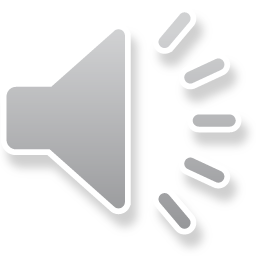 أحسنت..
لقد أنهيت المسابقة بنجاح!
خروج
الحمد لله على التمام  والشكر له وحده
إن أحسنت فمن الله، وإن أسأت أو أخطأت فمن نفسي والشيطان
سبْحانَك اللَّهُمّ وبحَمْدكَ أشْهدُ أنْ لا إله إلا أنْت أسْتغْفِركَ وَأتَوبُ إليْك
لا تنسوني ووالدي ولجميع المسلمين من دعواتكم
الأستاذة لؤلؤة عبد العزيز
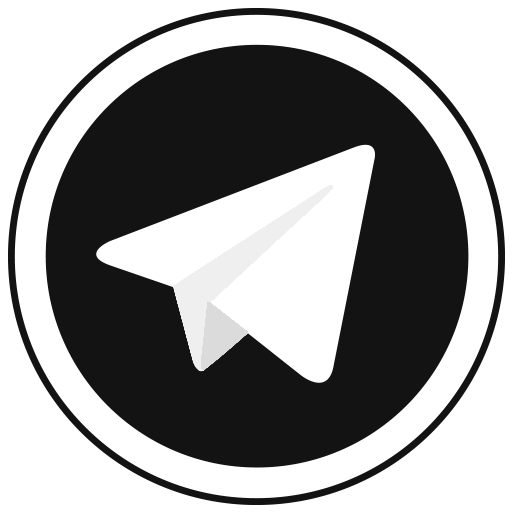 قناة البيان للعروض والعلوم الشرعية